وزارة التعليم العالي والبحث العلميجامعة النهرينكلية الحقوق
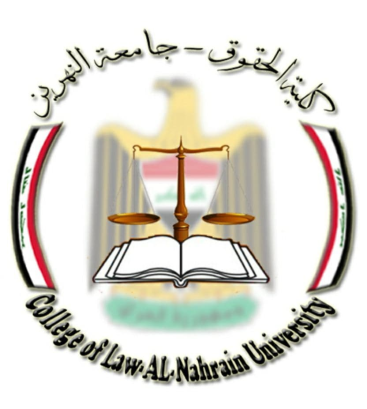 الشركات التجارية
المرحلة الثالثة


استاذ المادة
د. براق عبدالله مطر
المحاضرة الثامنةشركات الاموال
1- الشركة المساهمة
تعريف الشركة المساهمة الخاصة وخصائصها : 
وهي نوع من أنواع شركات الأموال ، حيث ورد تعريفها بحسب المادة 6/ أولاً من قانون الشركات النافذ على إنها " شركة تتألف من عدد من الاشخاص لا يقل عن خمسة يكتتب فيها المساهمون باسهم في اكتتاب عام ويكونون مسؤولين عن ديون الشركة بمقدار القيمة الاسمية التي اكتتبوا بها " ومن خلال هذا التعريف يمكن ان نقف على الخصائص الرئيسية لها وتجملها بالاتي :- 
اولاً : ان العضوية في الشركة المساهمة تثبت للمؤسسين لها ولكل من يشتري اسهمها من الجمهور عند طرحها للاكتتاب حيث اوجب القانون على المؤسسين في الشركة الخاصة الاكتتاب بنسبة لا تقل عن 30% ولا تزيد على 51% من رأسمالها الاسمي وتطرح الاسهم الباقية على الجمهور خلال مدة ستين يوماً من تاريخ الموافقة على تأسيس الشركة ولا تصدر شهادة تأسيسها الا بعد نجاح عملية الاكتتاب اي بيع النسبة المقررة قانوناً من الاسهم . 
ثانياً : إن شركات الاموال يغلب عليها الاعتبار المالي لا الشخصي ويستطيع من يشاء من الجمهور شراء الاسهم عند طرحها دون ان يقترن ذلك بمواصفات تتعلق باعتباره الشخصي فلا يهم من هو الشريك مادام قادراً على اقتناء الاسهم ودفع قيمة السهم المتوجبة عليه.
ثالثاً: انها شركة بالأسهم حيث يقسم رأسمالها الى اسهم نقدية متساوية القيمة والقيمة الاسمية للسهم في القانون العراقي هي ( دينار واحد ) ولا يجوز من حيث الاصل عن التأسيس اصداره بقيمة اسمية اعلى او ادنى من ذلك كما لا يجوز تجزئة السهم . 
رابعاً: ان مسؤولية الشريك فيها محدودة بمقدار القيمة الاسمية للاسهم التي اكتتب بها ولا يملك اي من دائني الشركة الرجوع عليه بأمواله الاخرى اذا ما ال نشاط الشركة الى الخسارة ولم تكفي موجوداتها لتسديد الديون.
خامساً: ان توزيع الارباح والخسائر فيها يتم بحسب اسهم الشركاء .
سادساً: ان الحد الادنى لعدد الشركاء المساهمين فيها هو خمسة اما الحد الاعلى فهو غير محدد ويجوز ان يكون الشريك شخصاً طبيعياً او معنوياً خلافاً لما عليه الحال في شركات التضامن حيث تقتصر المشاركة فيها على الاشخاص الطبيعيين وضمن حد اعلى لعدد الشركاء مقرر قانوناً.
سابعاً: ان رأس مال الشركة يكون كبيراً عادة بفعل اشتراك الجمهور في شراء الاسهم عند طرحها للاكتتاب فهي اداة قانونية لجمع الاموال الطائلة عن طريق حشد المدخرات وهي تنهض لذلك غالباً بمشاريع ذات اهمية خاصة.
ثامناً: ان اسم الشركة يستمد من اغراضها ويتضمن نوعها ويجوز ان تضاف له تسمية مقبولة شركة العدالة المساهمة لطبع وتوزيع الكتب القانونية ولا يجوز ان يستمد اسمها من اسماء بعض المشاركين فيها لان الغاية من ذكرهم في شركات الاشخاص اساساً هيه تقوية ائتمانها بإعلام الغير بأسماء الشركاء المتعاقدين في حين ان مسؤولية الشريك في الشركة المساهمة هي محدودة بالقيمة لأسهمه.
2- الشركة المحدودة
تعريف الشركة المحدودة وخصائصها :- 
   الشركة المحدودة بحسب المادة 6/ ثانياً هي: " شركة تتألف من عدد من الاشخاص لا يقل عن شخصين ولا يزيد على خمسة وعشرين ويكتبون فيها باسهم ويكونون مسؤولون عن ديون الشركة بمقدار القيمة الاسمية للاسهم التي اكتتبوا بها ". وعلى ضوء هذا التعريف يمكن اجمال خصائص هذه الشركة وفقاً لما يأتي:
اولاً : انها من الشركات ذات الطبيعة المركبة حيث تجمع بين خصائص شركات الاموال والاشخاص وهي على هذا الاساس تقترب في بعض سماتها من شركات التضامن كما انها تشترك ايضاً مع الشركات المساهمة في العديد من الاحكام .
ثانياً : ان اسم الشركة يستمد من اغراضها ويجوز اضافة اية تسمية مقبولة.
ثالثاً : تختص الشركة المحدودة عادة بالمشروعات القصيرة والمتوسطة ازاء اطلاق الحد الاعلى لرأس مال الشركات فليس هناك ما يمنع في ظل القانون العراقي عمليا من ان تباشر هذه الشركة المشروعات الصناعية المختلفة.
رابعاً: عدم اكتساب الشريك فيها صفة التاجر لان للشركة شخصية معنوية مستقلة ، وعندما تحترف العمل التجاري فان ذلك يتم باسمها ولحسابها.
اجراءات تأسيس الشركة المساهمة والمحدودة
   
تبدأ اجراءات تأسيس الشركة عامة بتقديم طلب بهذا المعنى الى مسجل الشركات ويرفق به عقد الشركة الذي يعده المؤسسون موقعاً من قبلهم مع وثيقة اكتتاب مؤسسي الشركة المساهمة بالأسهم المطلوبة موقعة منهم كما تقدم شهادة المصرف بإيداع كامل راس المال في الشركة المحدودة او بالنسبة القانونية منه في الشركة المساهمة الخاصة والمختلطة ويصدر مسجل الشركات قرارا بقبول او رفض الطلب بعد مفاتحة الجهة القطاعية المعنية ويكون قراره هذا قابلا للطعن امام رئيس جهاز تسجيل الشركات.